Практический семинар20.12.2023г «Педагогические сообщества учителей естественно – научного направления как фактор стимулирования педагогов к инновационной деятельности» в рамках работы городского методического объединения учителей биологии и химии РГО на базе «Точки роста» МАОУ СОШ №44 Тема выступления: « Разработка ЧЕК – ЛИСТА для урочной, внеурочной, проектной деятельности и мастер – класса «Лаборатория жизни»                                             Чичканова Татьяна Владимировна                                                                                учитель биологии,  МБОУ СОШ №3
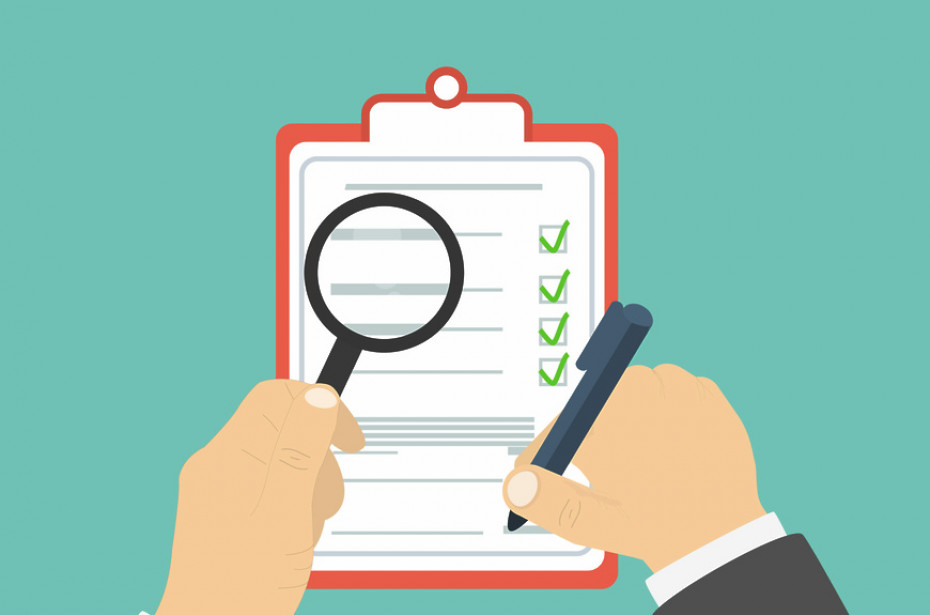 ЧТО тАкОЕ Чек-лист?
это список действий, по которому можно проверить выполненные этапы одного задания или различные задачи.
 
В нем обычно есть словесное описание пункта и место для отметки. 

Перед выполнением задания будет только список.
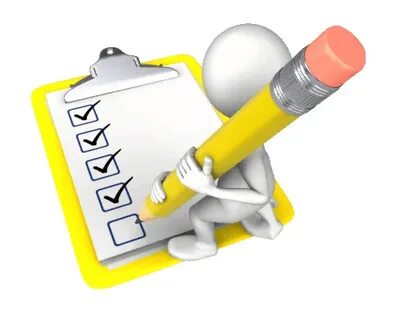 Что такое чек-лист своими словами?
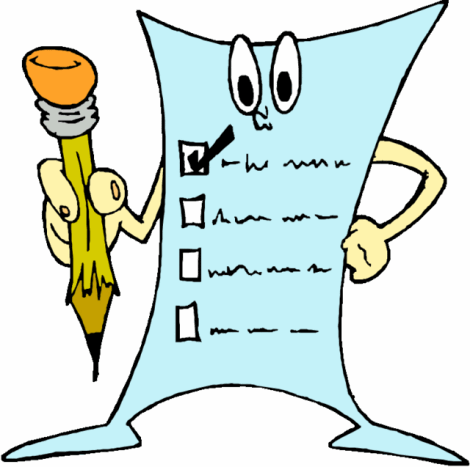 Чек-лист (check-list, или проверочный список) — это перечень, состоящий из пунктов, которые нужно выполнить либо проверить.

 Простыми словами, чек-лист — список каких-либо дел,действий на выполнение.
Какие виды чек - листов бывают?
По принципу работы чек – листы можно разделить на два вида: трекеры, «прочитай и сделай», «сделай и проверь».
В чём сила чек -  листа?
Чек-лист создают для контроля постоянных процессов.

В чек-листе нужно выполнять каждый пункт, причем часто важна последовательность действий.
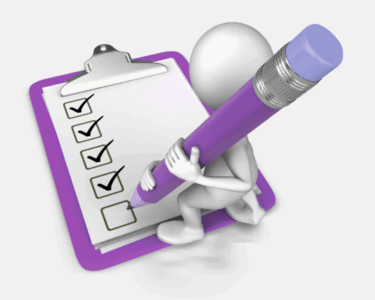 Преимущества чек-листов
Чек-листы решают множество задач: 
Систематизируют процесс. Чек-лист разбивает сложную работу на части и помогает не упустить из внимания важные детали.

Повышают производительность и исключают ошибки. План действий уже готов, можно сосредоточиться на главном. 

Облегчают делегирование. С помощью готовой инструкции проще разобраться в новой задаче без потери качества.

Снижают необходимость в контроле. Учитель (руководитель проекта) может отследить ход работ и корректировать процесс на любом этапе. Четкий алгоритм облегчает проверку задач.

Чек-лист — инструмент, который упорядочивает процесс и упрощает работу. Но это работает только тогда, когда к составлению чек-листа подходят серьезно: соблюдают правила и рекомендации.
ЧЕК – ЛИСТ в РАБОТЕ
это список задач, которые необходимо сделать или проконтролировать.
Как вести чек - листы?
5 правил создания хорошего чек-листа
Чек-лист должен быть кратким.
Понятные и простые формулировки.
Результатом чек-листа должно быть числовое значение.
Измеряемость и явная польза от работы.
Где можно делать чек-листы?
Если выбор пал на мобильные программы, тогда стоит присмотреться на :
Canva. Онлайн-конструктор.

 Canva поможет вам создать удобный для чтения и надежный чек-лист.

Разработка своих чек – листов(мастер – классов, проектной деятельности, урока, внеклассного мероприятия итд).
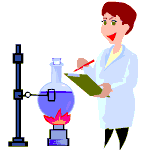 ПРИМЕРЫ ЧЕК – ЛИСТОВдля мастер - класса «ЛАБОРАТОРИЯ ЖИЗНИ»
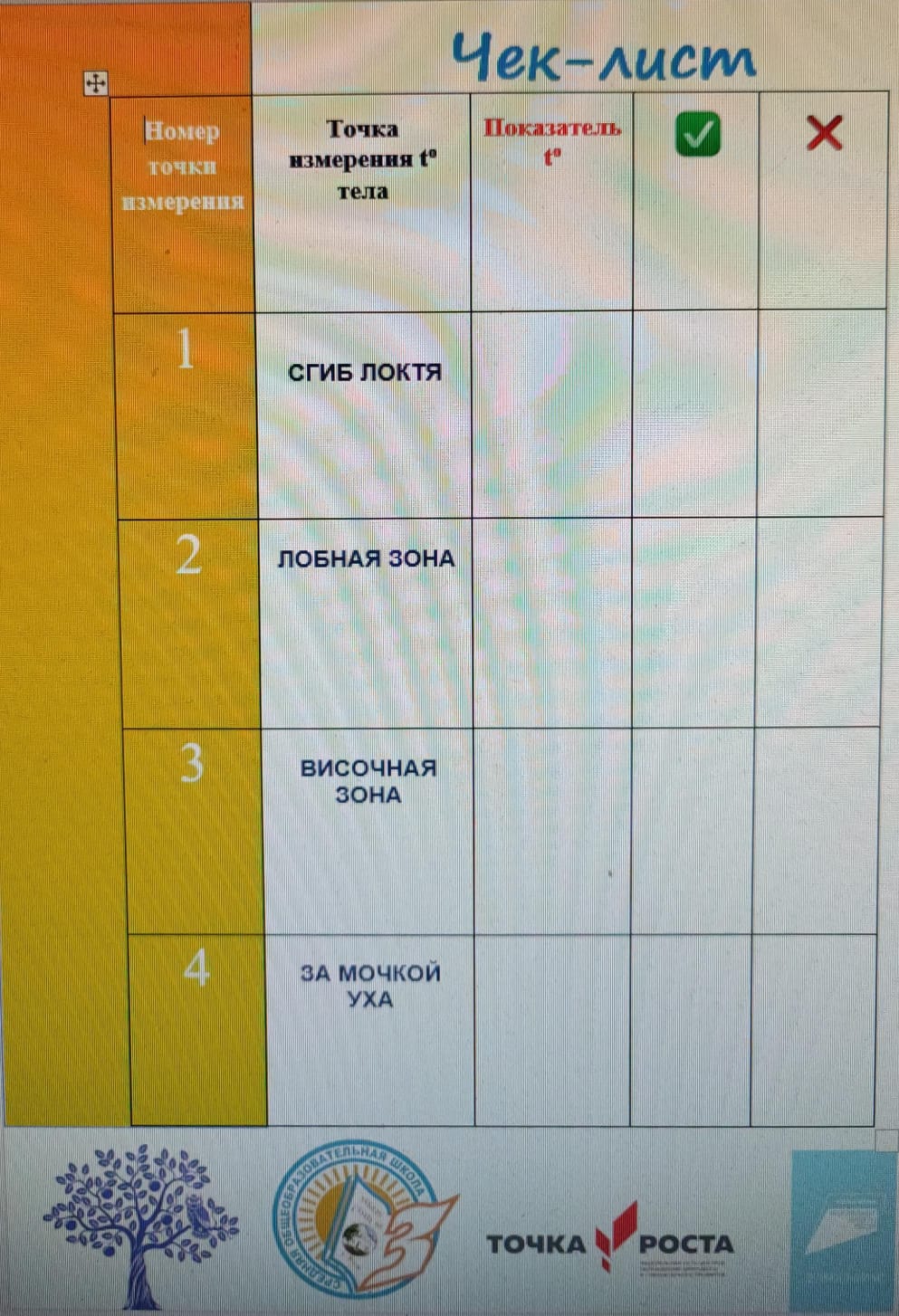 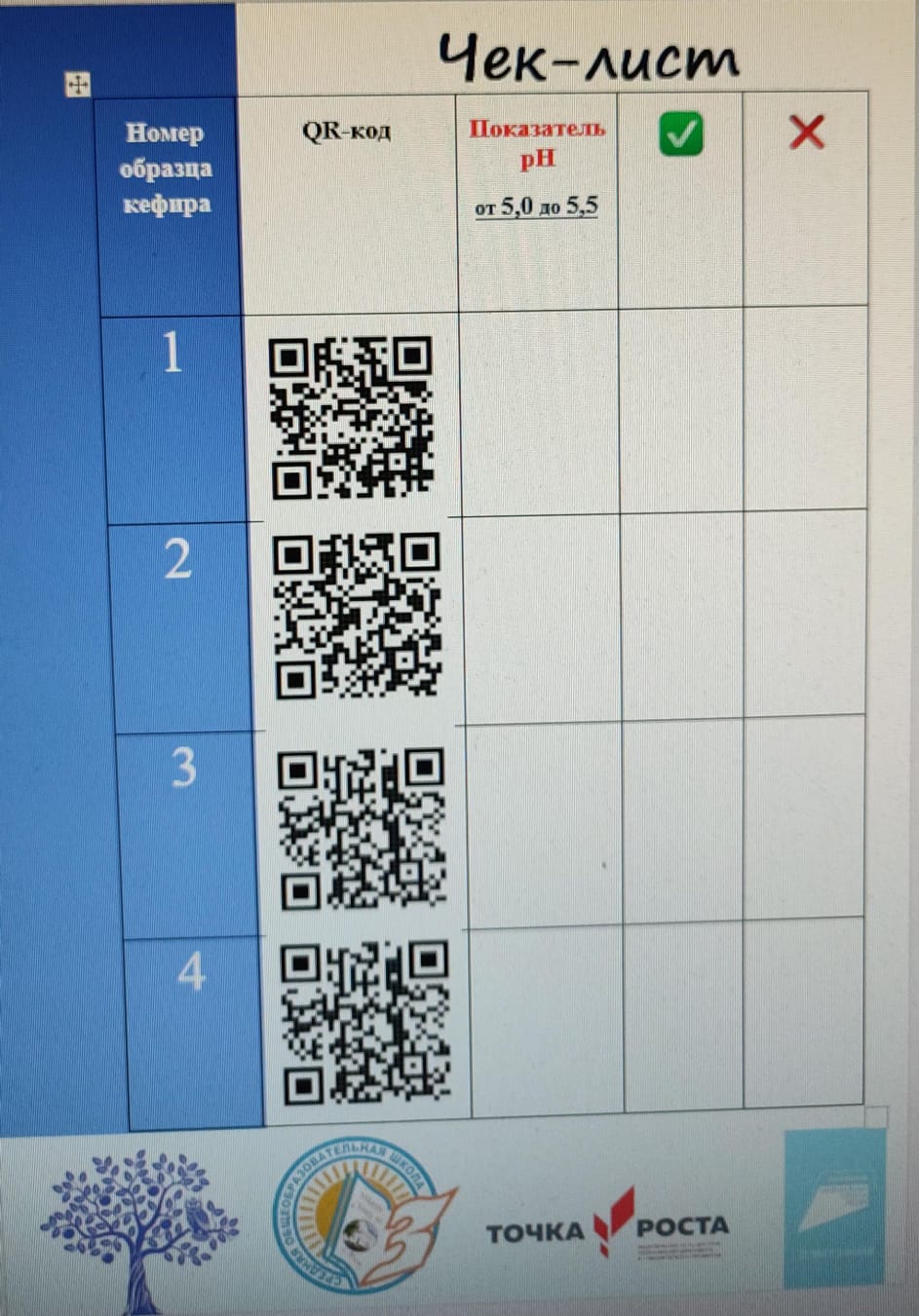 СПАСИБО ЗА ВНИМАНИЕ!
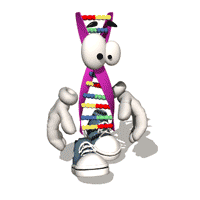